110年10月1日起輔導小型養豬場轉型或退場措施說明
行政院農業委員會
110年9月29日
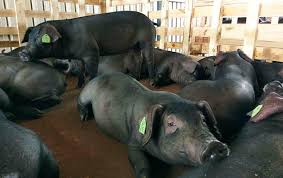 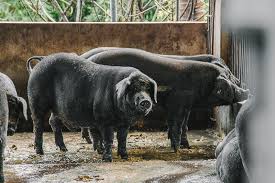 強化邊境檢疫措施
電視媒體、廣播、網站及社群媒體
X光機100%檢查行李
電商平臺及賣家刊登違規境外動物檢疫物廣告
財政部關務署
海委會海巡署
內政部警政署
衛福部食藥署
農委會防檢局
內政部移民署
X光機查驗，檢疫犬協助嗅聞快遞及郵包
查緝市面東南亞商店之非法肉類製品
查緝漁船走私、貨運夾藏動物檢疫物、船舶航班廚餘
2
因應國內疫情之整備量能
擴增非洲豬瘟診斷量能工作進度
擴增畜衛所每日最大處理量能至600件；初篩實驗室為1,300件，合計1,900件/日
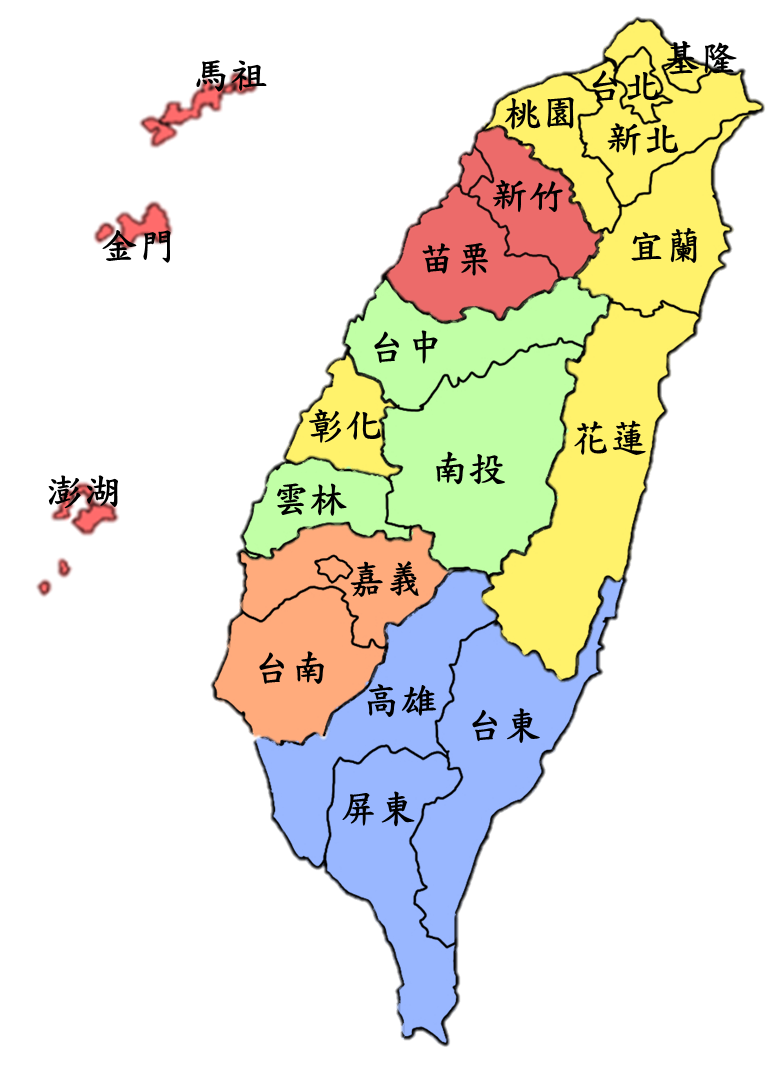 檢測結果分析
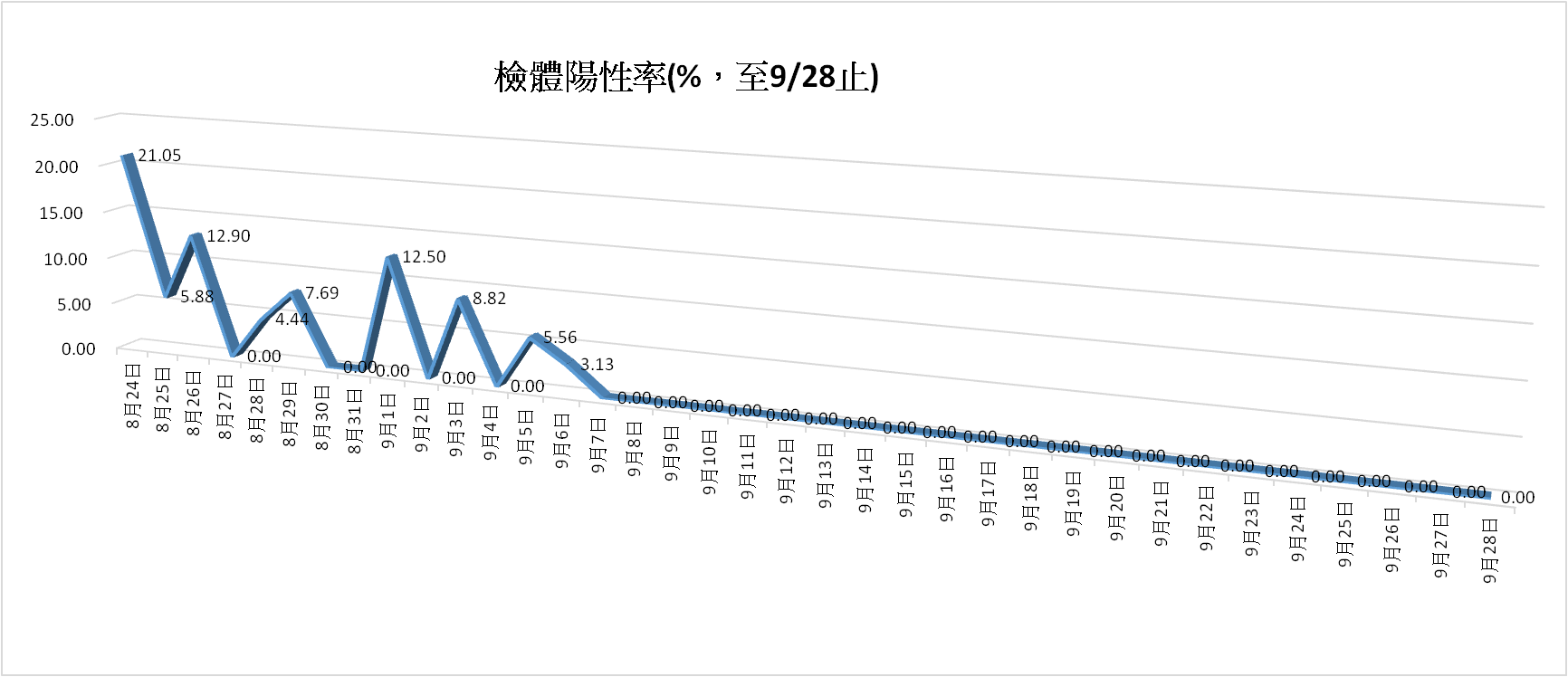 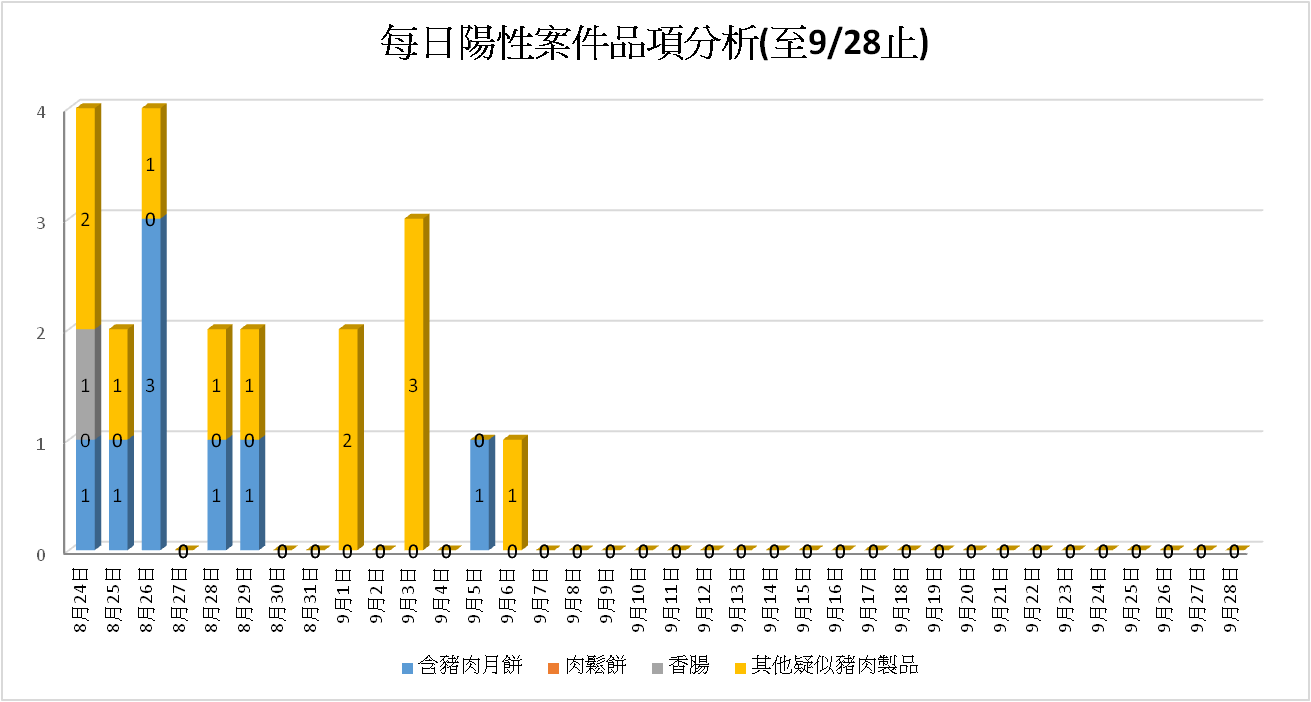 4
110年10月1日起強化措施
目的：防範疫病藉由廚餘等廢棄物傳播，禁止使用其餵飼豬隻
實施期間：110年10月1日起，登記飼養規模199頭(含)以下養豬場，禁止廚餘、動物性廢渣、畜禽屠宰下腳料進入及餵養。
5
199(含)頭以下養豬場分布情形
6
備註：1.臺北市 1 場、39頭，為國立臺灣大學附設畜牧場，另臺東縣蘭嶼鄉162場、共584頭，均不予列計。
          2.取得畜禽屠宰下腳料再利用資格者僅桃園市、雲林縣各1場，登記飼養規模均大於200頭。
相關輔導及獎勵措施
登記飼養規模199(含)頭以下者，輔導轉型或退場。
(一)轉型：2,500元/頭，另依其規模補助餵飼系統改善1～20萬元。
(二)退場：畜舍等設施拆除補助(1,200～1,800元/m2)，另有廢棄物清除補貼上限15萬元、獎勵金1～60萬元(以頭數或豬舍面積計算)。

200頭以上，且具相關廢棄物再利用資格者，依原核定內容使用，然應落實蒸煮，並請環保機關運用既有機制加強監督。
暫停使用廚餘飼料差額、廚餘清運油資補貼等申請期限至110年9月30日止，另「具廢棄物再利用資格養豬場轉用飼料補助要點」(簡稱轉型補助)已訂定發布，申請期限至110年10月31日止。
退場申請期間自110年10月1日至111年1月31日止，相關設施應於核定後6個月內完成拆除。
7
退場補助措施 (依108年退場標準，提高獎勵金)
補助費用
=
+
8
未來防範非洲豬瘟疫情入侵之強化措施
加強對登記飼養規模199(含)頭以下養豬場之查核。
請環保署加強監督登記飼養規模200頭以上，且具相關廢棄物再利用資格者，依原核定內容使用，落實蒸煮。
邊境加強查驗並全力防堵走私。
9
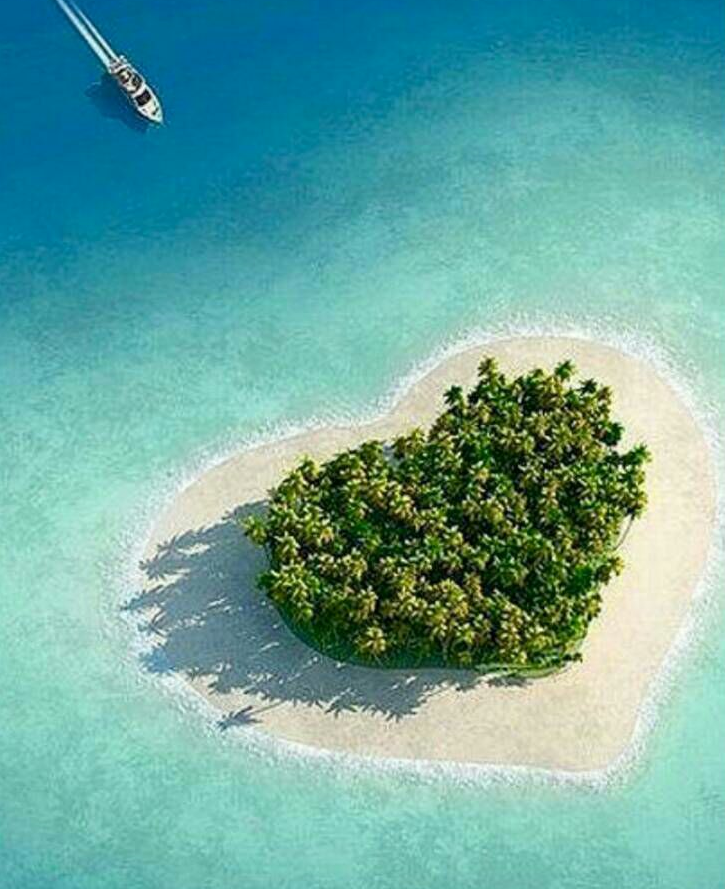 報告完畢
敬請指教
10